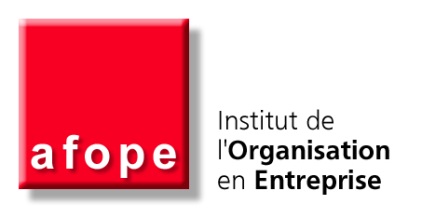 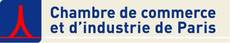 Quelques outils pratiques issus de la recherche appliquée en systémique.
Charles-Henri RUSSON
Coordinateur Réseau de Recherches IFEAS (Montréal/Namur)Directeur Exécutive MBA PEC (RBS Rouen & RMS Reims)Membre du CA - Université Paris Descartes (Paris Sorbonne Cité)
Associé au Cabinet PMC (Paris)
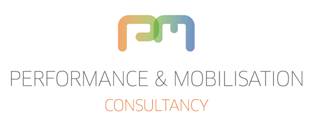 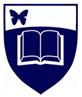 IFEAS
 Modélisations et références
Enquête MTHP auprès de 1500 cadres et 250 entreprises. 
2008-2011. IFEAS. Montréal. Enquête quantitative puis focus groupes 50/50. Laboratoire 25 cadres.
Rapport AFEP-MEDEF et AMF sur Gouvernance.
2005, 2007, 2008, 2009, 2010. Enquête par extraction cible sur 15 facteurs comparatifs. 
Enquête AeSR sur 1000 cadres.
1998 puis 2008. Enquête par entretien semi-directif sur un échantillon puis questionnaires papier ou en ligne. 
Enquête OADE 500 décideurs.
Profilage par diagnostic en ligne. IFEAS Education nationale Belge (CFWB). 2008. 
Enquête « Entreprise idéale » 10.000 actifs.
L’Observatoire du Travail BPI group / BVA / L'Express / L'Institut du Leadership . Mars 2012. Enquête internationale réalisée auprès d’un échantillon de 10 000 salariés représentatif de la population active, du secteur public et privé.
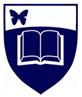 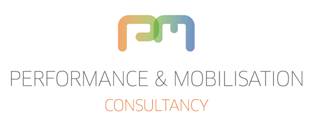 Présentation réalisée lors de la journée « les outils de l’organisateur » © Charles-Henri RUSSON – charleshenri@performance-mobilisation.com
 Enjeux d’une présentation d’une heure
Si l’organisation est plus un art qu’une technique
Alors la régulation est une fonction clef de l’organisation
Voici au moins trois outils de régulation issus des recherches appliquées en systémique des organisations :

Régulation personnelle : modélisation BPSC-interaction
Régulation relationnelle : modélisation MTHP-performance
Régulation organisationnelle : diagnostic court type DCA-système
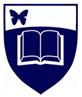 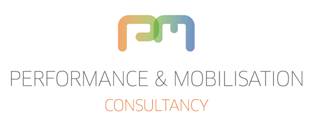 Présentation réalisée lors de la journée « les outils de l’organisateur » © Charles-Henri RUSSON – charleshenri@performance-mobilisation.com
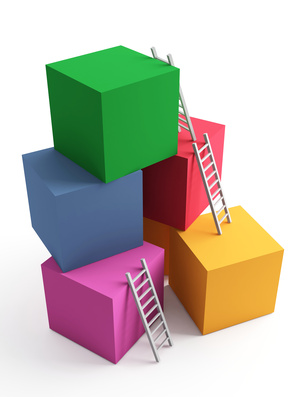 Séminaire AFOPE CCIP 
« Les outils de l’organisateur »
Enjeux aujourd’hui de la régulation pour nos systèmes d’organisation.
  Défi de la flexibilité de haute fiabilité
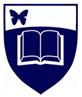 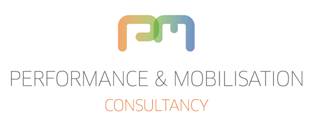   Poser une Echelle de maturité
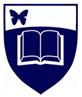 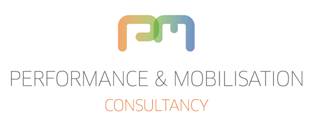 Sources : Modélisation de la trés haute performance (MTHP) – Russon, James & Giguere. 2011.
  Aligner une Echelle fonctionnelle
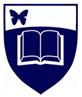 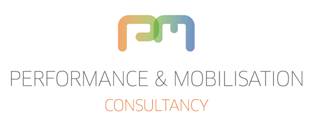 Sources : Functional hierarchy process for man-machine system “8F” – Euresys Cogema. 1998
  Echelle fonctionnelle
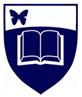 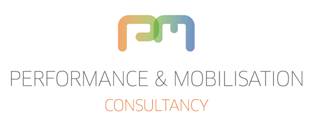 Sources : Functional hierarchy process for man-machine system “8F” – Euresys Cogema. 1998
  Aligner les niveaux de régulation
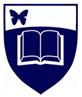 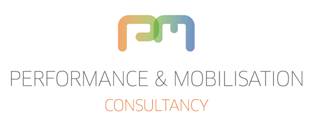 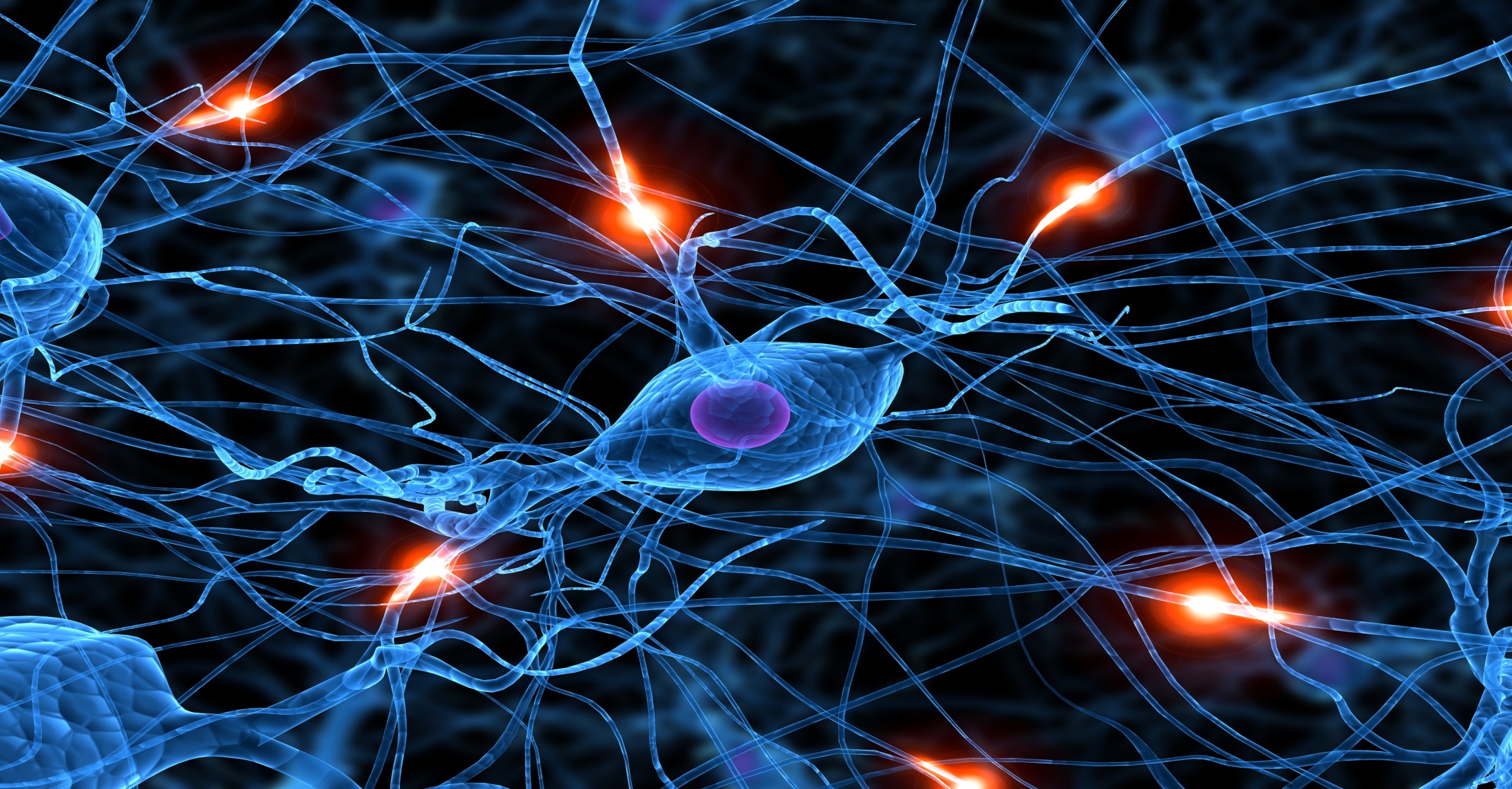 Séminaire AFOPE CCIP – « Les outils de l’organisateur »
Les outils de régulation personnelle.
Enjeux et freins personnels à la régulation
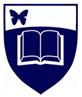 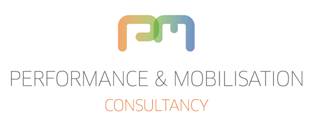 Présentation réalisée lors de la journée « les outils de l’organisateur » © Charles-Henri RUSSON – charleshenri@performance-mobilisation.com
Un outil : modélisation BPSC (AeSR)
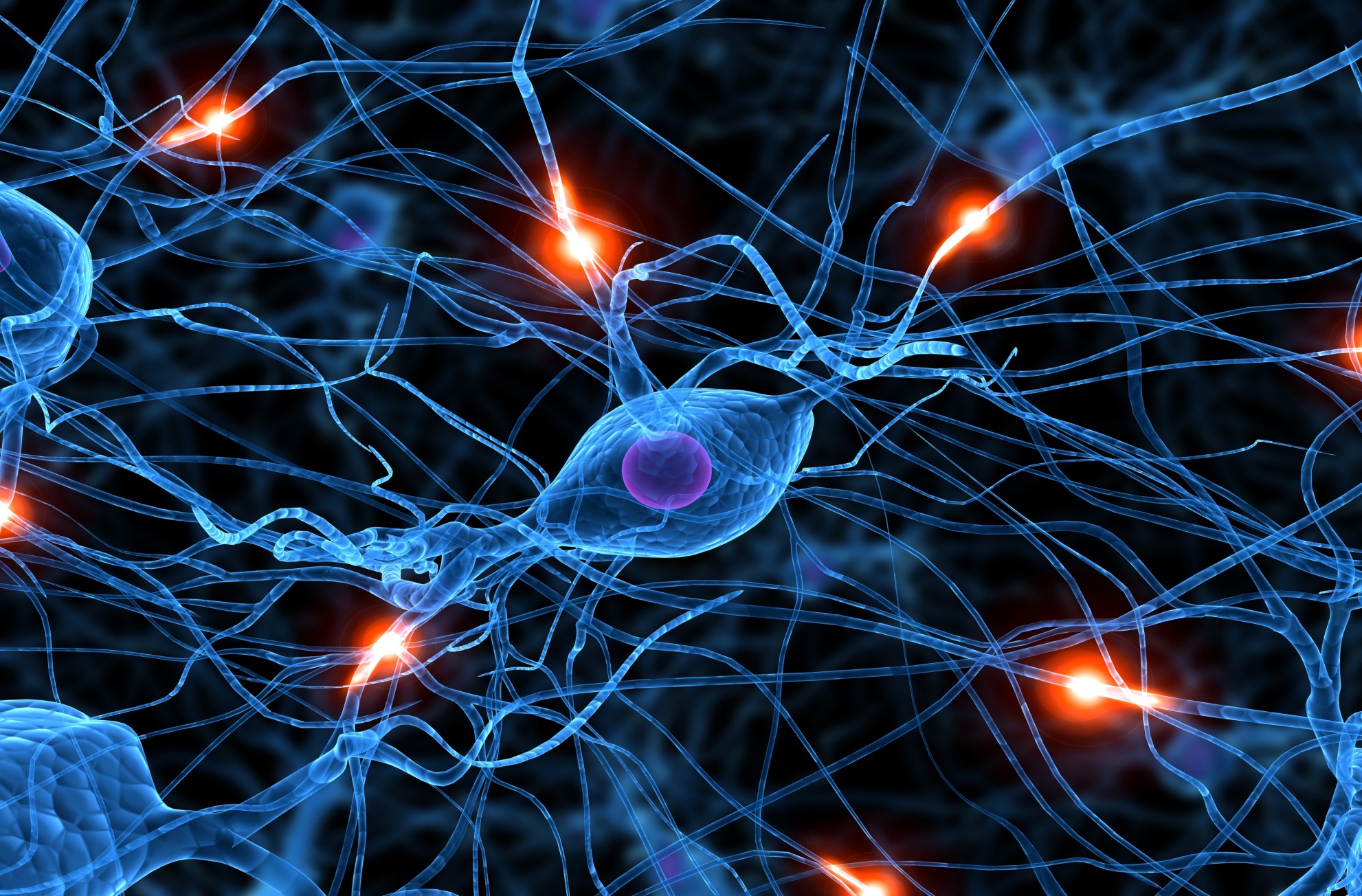 Lab-Assessment compétences socles
Présentation réalisée lors de la journée « les outils de l’organisateur » © Charles-Henri RUSSON – charleshenri@performance-mobilisation.com
Finesse des apports neurosciences
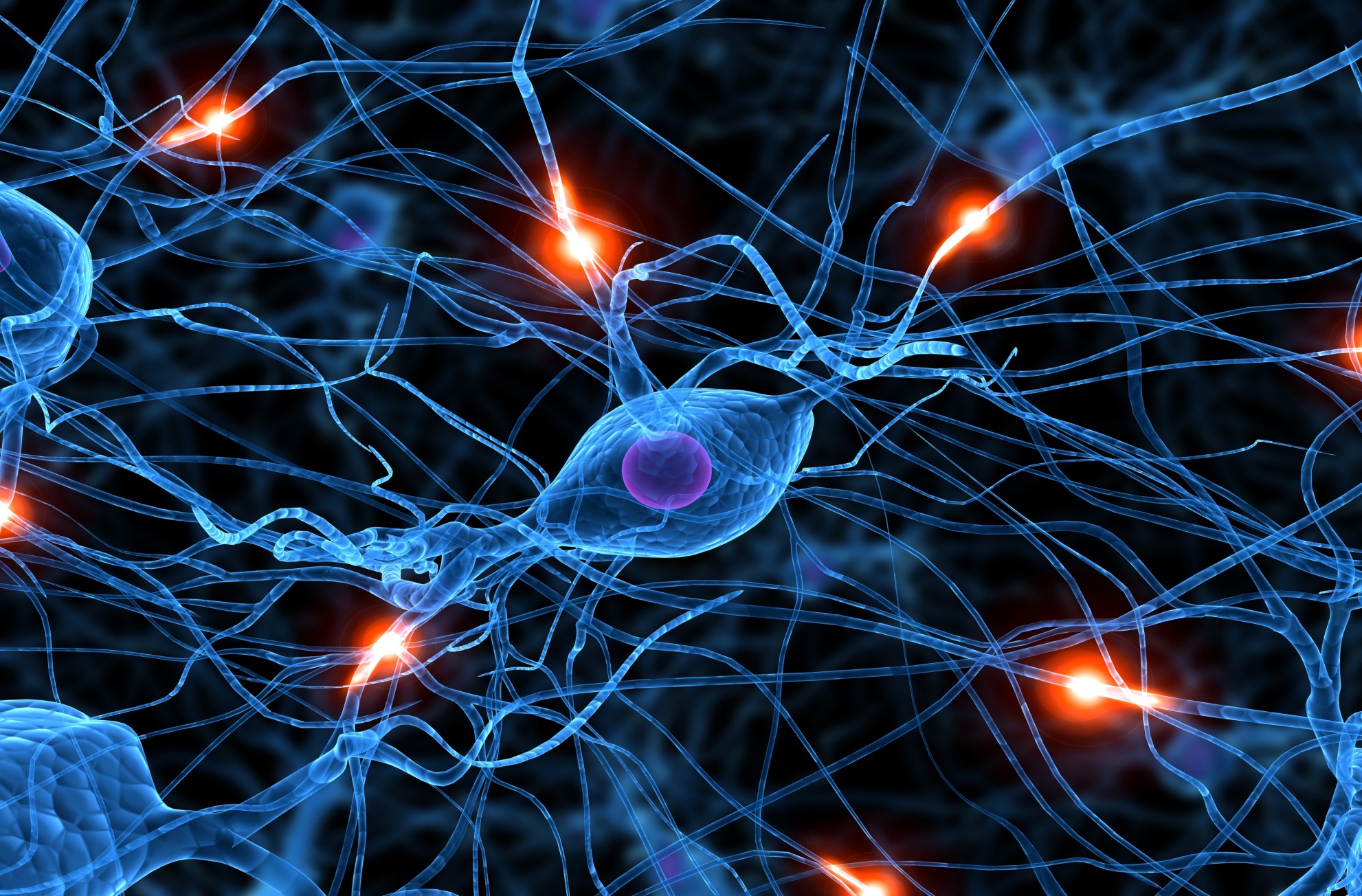 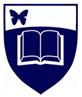 Présentation réalisée lors de la journée « les outils de l’organisateur » © Charles-Henri RUSSON – charleshenri@performance-mobilisation.com
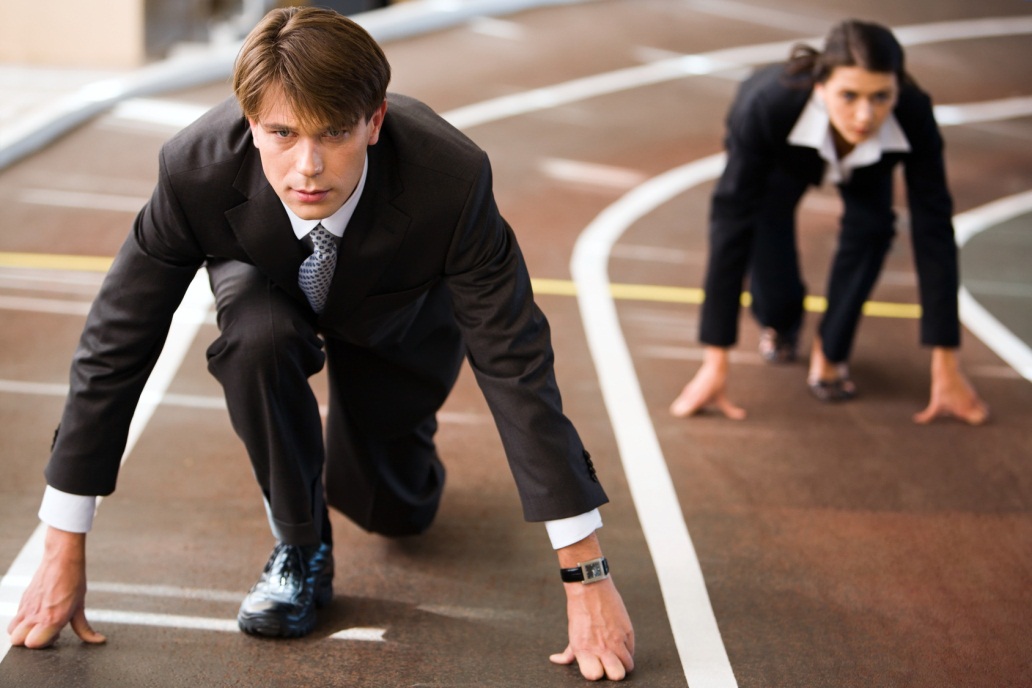 Séminaire AFOPE CCIP – « Les outils de l’organisateur »
Les outils de régulation relationnelle.
Enjeux & freins relationnels à la régulation
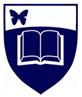 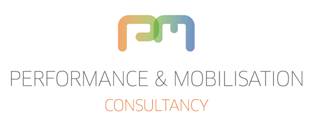 Présentation réalisée lors de la journée « les outils de l’organisateur » © Charles-Henri RUSSON – charleshenri@performance-mobilisation.com
Un outil : modélisation MTHP
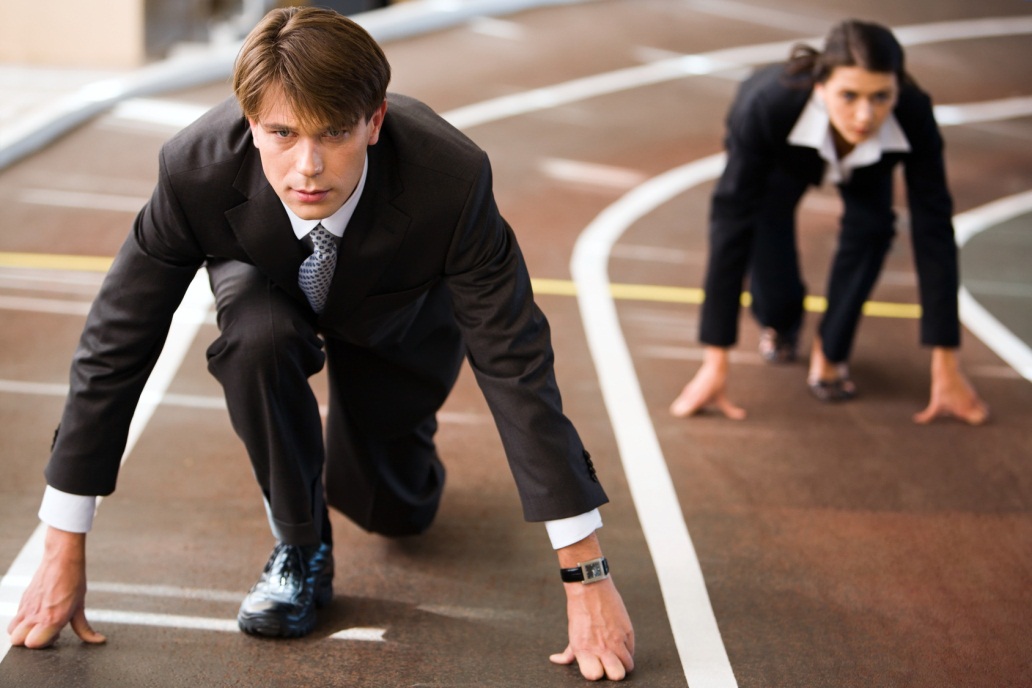 Assessment compétences relationnelles
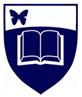 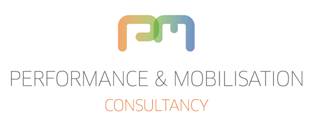 Présentation réalisée lors de la journée « les outils de l’organisateur » © Charles-Henri RUSSON – charleshenri@performance-mobilisation.com
Régulation relationnelle : l’importance de la performance décisionnelle
Une décision est un processus complet de décision
Liste de Montréal 550 variables dans un choix managérial
SDRM
Chaque étape est dynamisée par une tension entre deux pôles
Les étapes de ce processus dit « schème» peuvent être déplacées
Ces changements de schèmes sont déterminants tout au long de nos vies
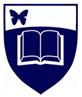 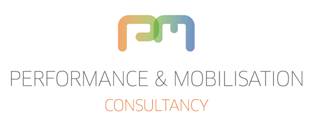 Présentation réalisée lors de la journée « les outils de l’organisateur » © Charles-Henri RUSSON – charleshenri@performance-mobilisation.com
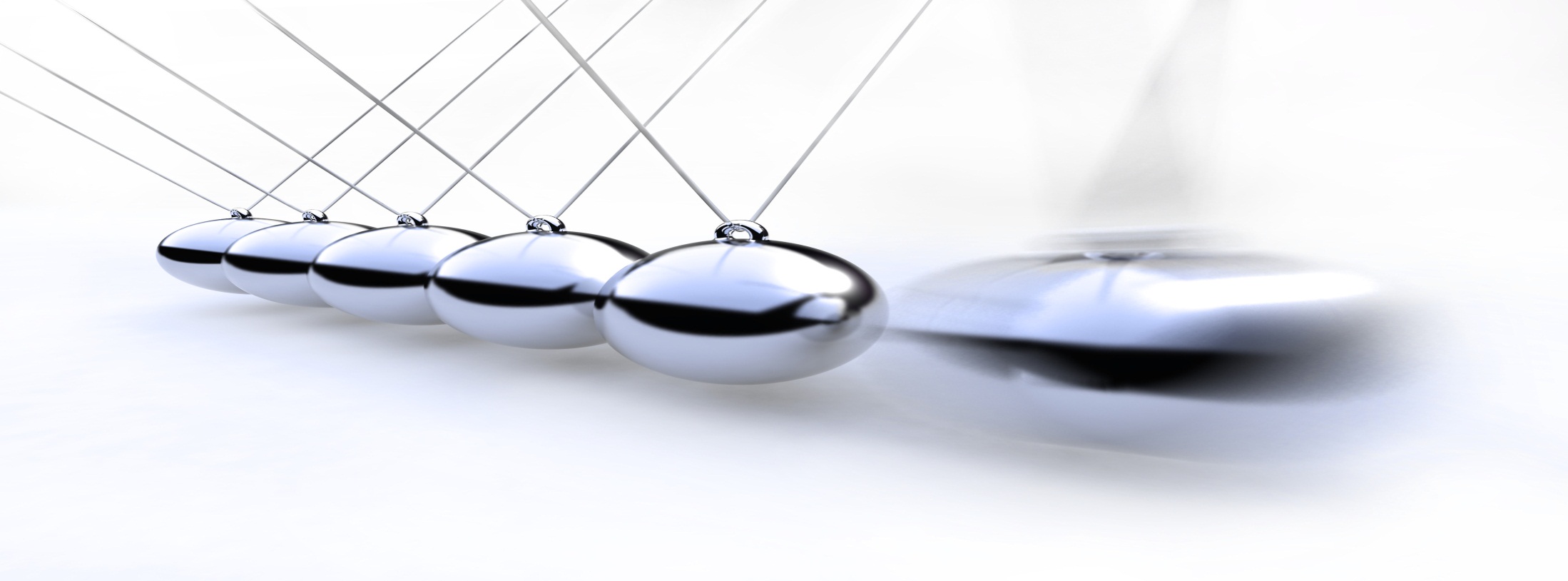 Séminaire AFOPE CCIP – « Les outils de l’organisateur »
Les outils de régulation collective.
Enjeux et freins collectifs à la régulation
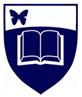 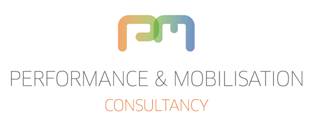 Présentation réalisée lors de la journée « les outils de l’organisateur » © Charles-Henri RUSSON – charleshenri@performance-mobilisation.com
Diagnostic court de type DCA-système
Une équipe de  six personnes
Six collectes de l’information de  6 minutes chacune
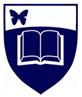 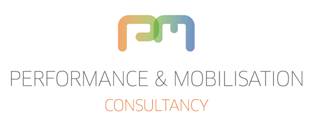 Présentation réalisée lors de la journée « les outils de l’organisateur » © Charles-Henri RUSSON – charleshenri@performance-mobilisation.com
DCA-système livre 8 formes d’analyses
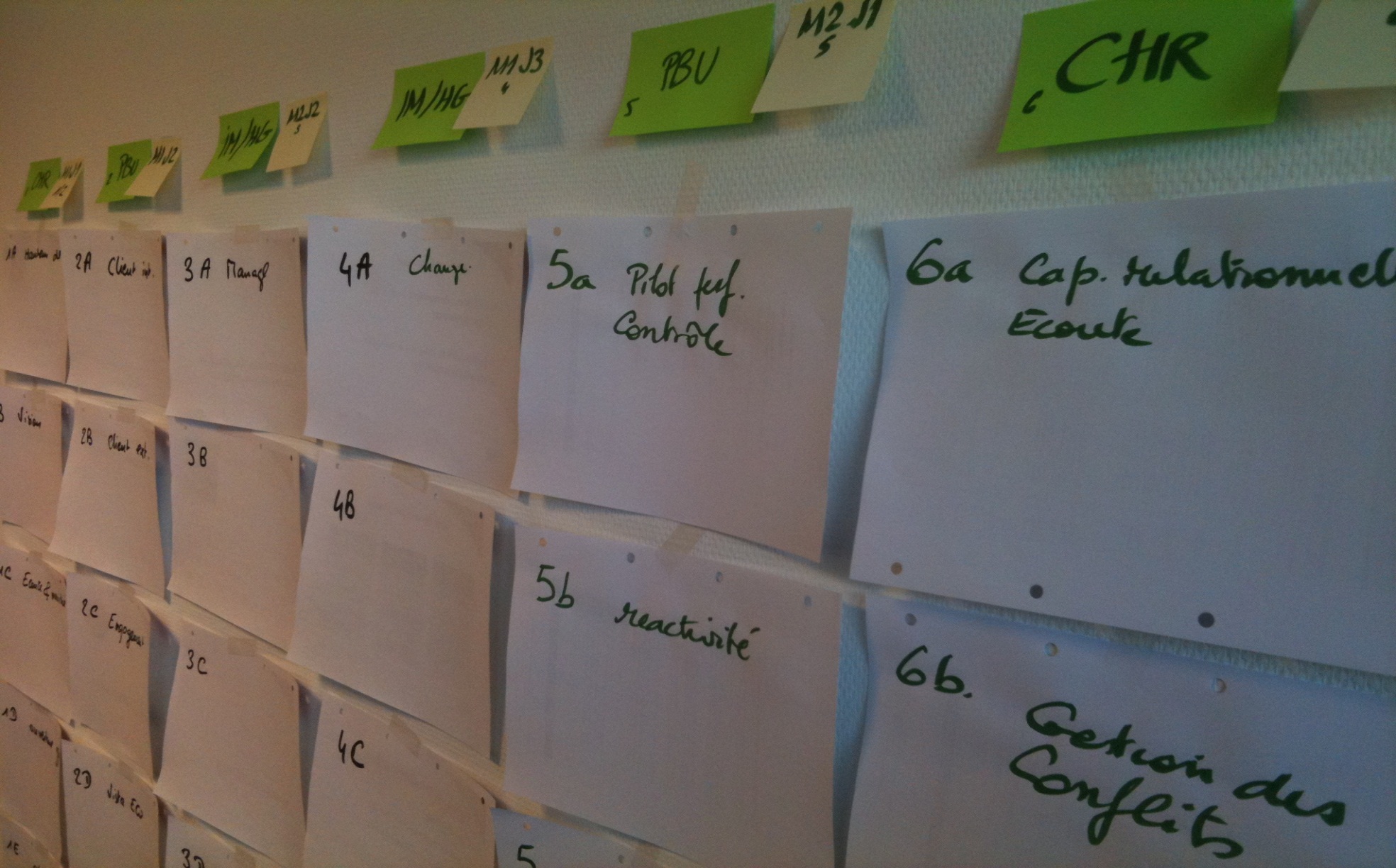 Croiser les regards
Cerner les priorités au-delà du discours social
Mettre le doigt sur des dysfonctionnements
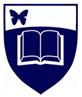 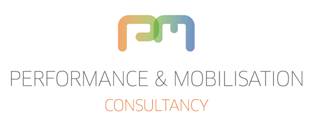 Présentation réalisée lors de la journée « les outils de l’organisateur » © Charles-Henri RUSSON – charleshenri@performance-mobilisation.com
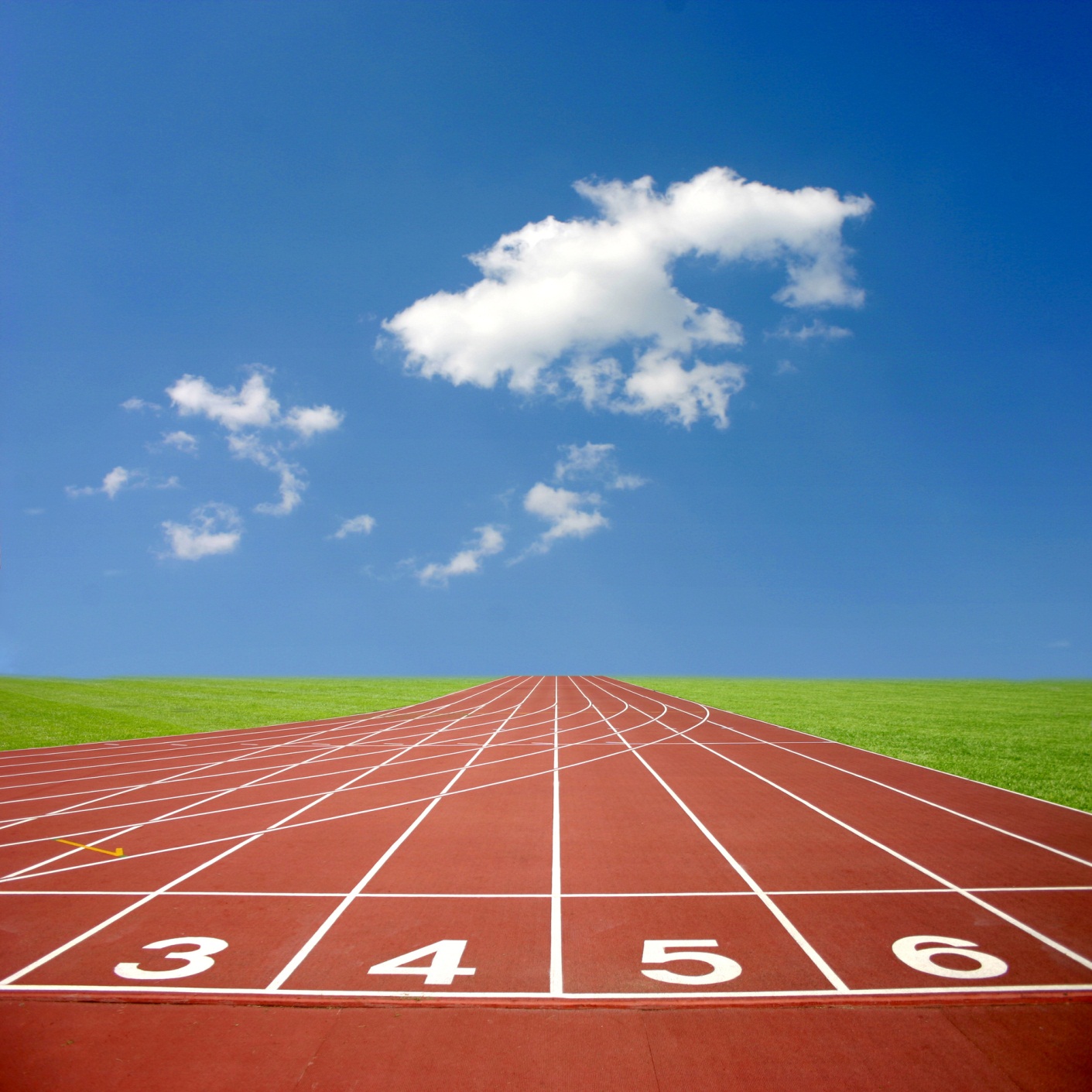 Séminaire AFOPE CCIP – « Les outils de l’organisateur »
En guise de premières conclusions
En guide de premières conclusions…
Les approches systémiques apportent à la réflexion très cartésienne de l’organisation des soupapes pour pouvoir réagir toujours mieux et plus vite à l’incertain et au complexe…
Des mécanismes que nous pouvons appeler de « régulation », « d’adaptation », de « variété » qui sont d’autant plus utiles lorsque les systèmes d’organisation ont à faire face à des changements rapides, une plus grande imprévisibilité.
La régulation est cependant une variable d’incertitude pour l’organisateur. Reste à organiser les boucles et les temps de  régulation…
C’est donc sans surprise que des démarches, des outils, des formations, des assessments se sont développés pour fournir cette capacité de régulation tant au niveau personnel, relationnel que collectif.
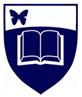 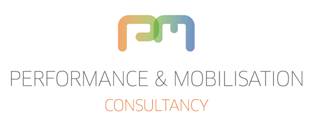 Présentation réalisée lors de la journée « les outils de l’organisateur » © Charles-Henri RUSSON – charleshenri@performance-mobilisation.com
Pour aller plus loin
Les outils : www.ifeas.eu ou www.ifeas.ca
La formation : www.paris-executive-campus.com
L’accompagnement : www.performance-mobilisation.com
Charleshenri@performance-mobilisation.com
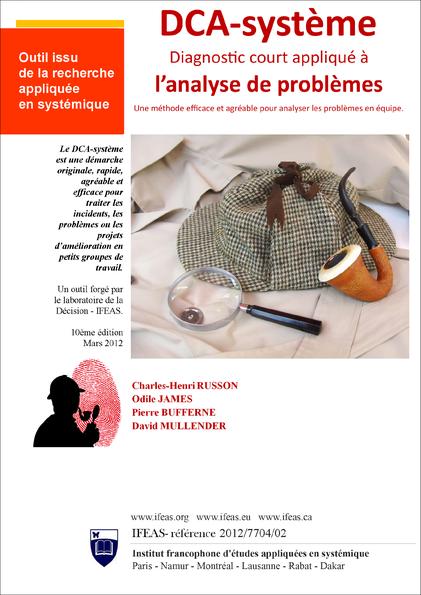 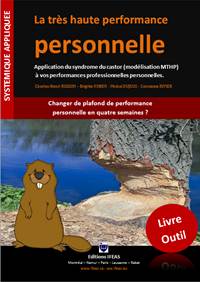 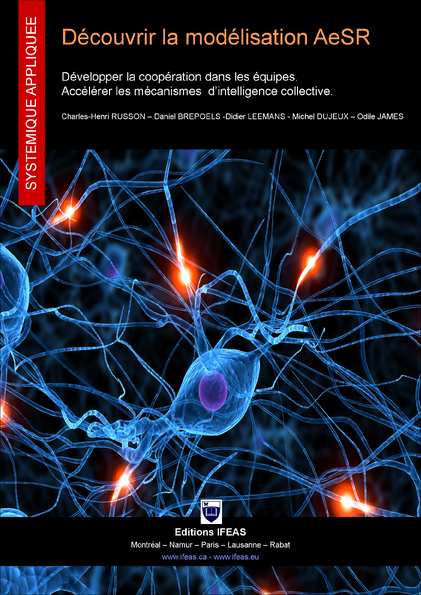 Merci pour votre attention
Gardons le contact…
Charleshenri@performance-mobilisation.com
Disponible en ligne sur www.thebookedition.com
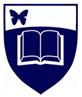 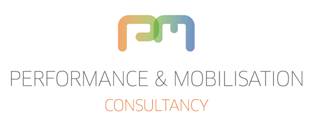